Sistem Operasi:Intro
Tri Ismardiko Widyawan 
2017
Agenda
Informasi Umum
Definisi Sistem Operasi
Sejarah Sistem Operasi
INFORMASI UMUM
Siapa Saya?
Nama: Thomas Anung Basuki
Pendidikan: Doktor Informatika (Universitas Pisa, 2010)
Pekerjaan: Ketua Jurusan Teknik Informatika Unpar
Kontak: thomasanung@gmail.com, anung@unpar.ac.id
Riset: 
Aplikasi Metode Formal pada Rekayasa Perangkat Lunak
Algoritma Komputasi Biologis
Apa yang Anda harapkan dari kuliah ini?
Mencari nilai
Mahir LINUX
Memahami cara kerja sistem operasi
Bisa membuat sistem operasi sendiri
Info Kuliah
Tujuan kuliah:
Mengetahui fungsi SO
Mengetahui cara kerja SO
Mengetahui trend SO
Pustaka: Modern Operating Systems 3rd ed., Andrew Tanenbaum, Pearson Prentice-Hall, 2009
Evaluasi: Tugas:UTS:UAS = 30:30:40
DEFINISI SISTEM OPERASI
Beberapa Nama SO
Windows (NT, 95, 98, Me, 2000, XP, Vista, 7)
Unix
Linux
MacOS
DOS
PalmOS
Android
Apakah SO?
Kode program yang:
Menjembatani software dan hardware
Menjembatani user (manusia) dan hardware
Menjembatani?
Melayani kebutuhan sumberdaya (resources)
Sumberdaya?
Processor, memory, perangkat I/O, file
Fungsi SO
Melayani kebutuhan sumberdaya komputer untuk perangkat lunak/user yang menggunakannya (ingat: multiuser dan multitasking)
Tiga sumber daya yang akan kita bicarakan: memory, file dan I/O
Menyediakan antarmuka yang memudahkan pengguna komputer dalam menggunakan komputer
Memudahkan dalam hal: eksekusi program (proses), mengakses file, mengakses perangkat I/O, melindungi user dan sumber daya, penanganan kesalahan
MATERI KULIAH
Definisi, fungsi, sejarah dan jenis sistem operasi
Review hardware
Manajemen Proses
Penanganan deadlock
Pengelolaan Memory
Pengelolaan file
Pengelolaan perangkat I/O
Penanganan Keamanan Komputer
SEJARAH SISTEM OPERASI
GENERASI SISTEM OPERASI
Generasi I: Tabung Hampa
Generasi II: Transistor dan Sistem Batch
Generasi III: IC dan Multiprogramming
Generasi IV: PC
Generasi V?
GENERASI I: TABUNG HAMPA
Periode 1945 – 1955
John Atanasoff – Clifford Berry membangun komputer digital pertama dengan 300 tabung hampa
Z3 di Berlin, Colossus di Inggris, Mark I di Harvard dan ENIAC di Pennsylvania
Semua sangat lambat
Hanya ada bahasa mesin, atau menyambungkan langsung kabel-kabelnya (kemudian berkembang punched card)
Tidak ada SO
GENERASI II: TRANSISTOR DAN SISTEM BATCH
Penemuan transistor mengubah teknologi komputer (kapasitas, kehandalan, produksi)
Mainframe yang mahal, namun mulai bisa dijual
Pembedaan antara: perancang, pembuat, operator, programer, pemelihara
Sistem batch: SO pertama, membaca job dari tape
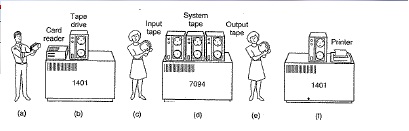 GENERASI II
2 jenis komputer: yang bagus untuk I/O dan yang bagus untuk komputasi
Keduanya terpisah
Prinsip: user tidak bisa akses processor langsung
SO berupa monitor, yang memilih job untuk dijalankan
Job yang selesai return kontrol ke monitor
Proteksi memory tempat monitor
Privileged instruction set
GENERASI III: IC DAN MULTIPROGRAMMING
IC membuat komputer lebih kecil, dengan kemampuan lebih baik
Multiprogramming: sekaligus mempunyai beberapa program di memory (IBM System/360), switching ke program lain bila suatu program menunggu I/O
SPOOLING (Simultaneous Peripheral Operation Online) dengan adanya disk (random access)
Timesharing: membagi-bagi waktu eksekusi (MULTICS)
Minicomputer: Ken Thompson mengembangkan MULTICS menjadi UNIX
Banyak varian UNIX, distandarisasi dengan POSIX (IEEE)
Versi akademis: MINIX (Tanenbaum), open source: LINUX
GENERASI IV: PC
LSI chip melahirkan microcomputer/PC
Intel mengembangkan 8080 dan Gary Kildall diminta membuat program untuk menguji  CP/M, SO untuk PC pertama
Lalu dijual oleh Digital Research
IBM PC dibuat dengan MS-DOS/BASIC
GUI berkembang dipelopori Engelbart, melahirkan Apple Macintosh (Steve Jobs)
MS menyusul dengan Windows, yang mula-mula merupakan shell dari DOS
UNIX juga ikut berkembang dengan X Window System
Network dan distributed OS
Sejarah Windows
Windows sebagai salah satu PC OS yang paling banyak pemakainya di Indonesia.
Tentu menarik untuk sedikit melihat sejarahnya.
Jenis-jenis SO
Jenis-jenis SO
Mainframe OS
Server OS
Multiprocessors OS
PC OS
Handheld computer OS
Embedded OS
Sensor Node OS
Real Time OS
Smartcard OS
Mainframe OS
Komputer dengan kemampuan dan sumber daya yang jauh lebih dari PC membutuhkan OS tersendiri
Memproses banyak job sekaligus dengan kapasitas I/O sangat besar
Tiga jenis mode pemrosesan: batch, transaction processing dan timesharing
Server OS
Bisa berupa PC/mainframe
Berbasis konsep client-server
Terhubung via network
Server berfungsi menyediakan layanan spesifik mis: mail server, web server, print server, dsb.
Multiprocessor OS
Saat ini sudah merambah ke microcomputer dengan multicore chip
Mencakup processor scheduling dan communication
Masalah: bagaimana mengoptimalkan parallel processing
PC OS
Yang paling umum, seringkali tidak sadar bahwa ada SO lainnya
Sekarang sudah support multiprogramming
Handheld Computer OS
Komputer saku: PDA (Personal Digital Assistant) dan smartphone
SO harus menangani multimedia dan telepon, juga 3rd party software
Contoh: Symbian and Palm OS
Embedded OS
Embedded dalam perangkat keras yang tidak tampak seperti komputer
Mis: microwave oven, mesin cuci, dvd player
Mirip dengan handheld computer OS, hanya lebih tertutup tidak perlu khawatir dengan software yang tidak terpercaya
Contoh: QNX dan VxWorks
Sensor Node OS
Sensor node adalah komputer kecil dengan tenaga baterai yang biasa ditempatkan di tempat terbuka dilengkapi radio dan sensor
Contoh: TinyOS
Real-Time OS
Waktu menjadi parameter kunci
Respon komputer diharapkan terjadi dalam jangka waktu tertentu
Terbagi menjadi
Hard real-time system: jika kendala waktu dilanggar mengakibatkan bahaya/kerusakan, contoh: sistem kontrol, pertahanan, transportasi
Soft real-time system: jika kendala waktu dilanggar  tidak diinginkan namun tidak berbahaya, contoh: audio/video/telepon digital
Smart Card OS
SO terkecil
Hanya menangani fungsi yang terbatas
Apa yang akan kita pelajari?
SELANJUTNYA
Konsep-konsep dasar dalam SO
Arsitektur SO
Proses dan thread
Memory
Sistem File
I/O
Deadlock
Trend SO di masa depan
Security